“The Things Which Are”
REVELATION
Messages to Seven Churches
In chapter 1, John has a encounter with the living Christ – who then gives John individual messages for seven churches
Jesus evaluates these seven local churches reviewing their faith and works with points of encouragement and rebuke
In each message we read who it is specifically to, who it is from, with an unique description of Jesus.
All contain a commendation or compliment except Laodicea
All contain a rebuke or concern except Smyrna and Philadelphia
Each give a correction or direction
Each give a call and a promise
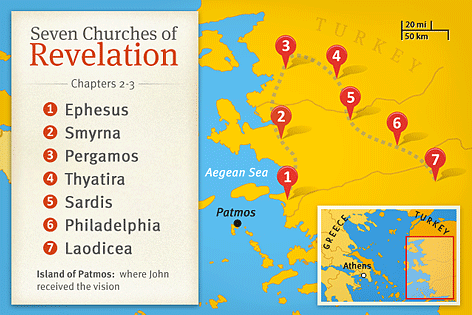 Symbols and application
Lampstands = churches
Seven stars = angels = heavenly messengers or earthly ministers
Messages to specific churches of the first century
Messages to the church today
Some portray each church as representing a general movement in the history of the Christian Church
The City of Ephesus
First century Ephesus was the most important city of western Asia Minor
It was a major center for politics – the Proconsul of Asia conducted most of his affairs in Ephesus
It was a major center of commerce and tourism – it was the first port of entry for ships and was a strategic location for major trade routes
It was a major religious center – held one of the seven wonders of the ancient world - the grand temple dedicated to Artemis (a fertility goddess also know as Diana) – plus Emperor worship
Diana
Library
The Great Theater
Ephesus in the time of Paul
Christianity in Ephesus
Paul originally founded the church at Ephesus
Then he installed Timothy as the pastor
Timothy may have been followed by the apostle John
Onesimus may have taken over when John was sent to Patmos
“holds the seven stars in His right hand”
Regarding pastors…
“walks in the midst”
Jesus doesn’t just stand in the midst of the churches – He walks among them!
He observes from every angel
He’s aware of everything
Evaluation – The Positive
Their work and labor in good deeds
They patiently endured trials
They cannot bear evil and have stood against false apostles and the Nicolaitans
Have not become weary
Weariness
It’s ok to become weary – only not in doing good!
When we become physically, emotionally, or spiritually weary we should:
Make sure we are properly respecting the Lord’s Day -  the Sabbath
Look at the areas of our lives that have crowded out our:
Personal devotion life
Our church attendance
Our church fellowship
Make adjustments to those areas first before you cut out, decrease, or eliminate your prayer life, reading the Word, church going and fellowshipping
Evaluation – The Negative
They left their First Love
They lost their love for Christ and subsequently their love for one another
They became the church with everything but the greatest thing!
35 years before the apostle Paul had commended them for their love (Eph. 1:15-16, 6:23-24)
Now that love which had been a characteristic of their life and which had energized their faith had waned
First Love
Let’s make it personal – substitute the name of our church and/or your family
Do you love Jesus more than _____________ (fill in the blank)
We don’t just decide to stop loving Jesus over night – it happens over time more like a slow erosion – may happen over months or years – after going through hardships – where your questions seem left unanswered or the trails seem to have no reason – a health battle or the loss of a love one, etc…
Whatever the reason it’s not good, it’s not justified, it’s not true
Remember, Repent, Do
Remember therefore from where you have fallen
Repent
And Do the first works
Our Lampstand and Ourselves
Christ is examining this lampstand and each heart
Has the light dimmed?
Are we/you ablaze or have we/you cooled to an ember?
Is our/your ember covered in ash?

We/you need to act quickly!
If you feel your love has lessened – what specific unloving behavior has developed as a result?
Jesus loved us First!
We are His First Love!
He expressed His love for us in giving His life for us
Are we doing the same towards Him and each other?
1 John 4:19-21
Jesus wants the devotion and adoration of your heart!
Faith, Hope, and Love – but the Greatest is Love!
A Lampstand Removed
Repentance is necessary!
Ephesus declined as a major city from that point forward
It has been uninhabited since the 14th century
Jesus is serious
Repentance means to change one’s thinking and behavior (it’s not enough to just say “sorry”)
To those who Overcome – a Promise!
1 John 5:4-5
A Promise for Obedience: Eat from the Tree of Life in the midst of the Paradise of God
The tie back to Genesis – the fruit we will eat comes from the same tree!
After the fall we were not permitted to eat of the tree that would continue to provide eternal life
But Jesus now promises that we will once again have the right to eat from the Tree of Life – and live forever!